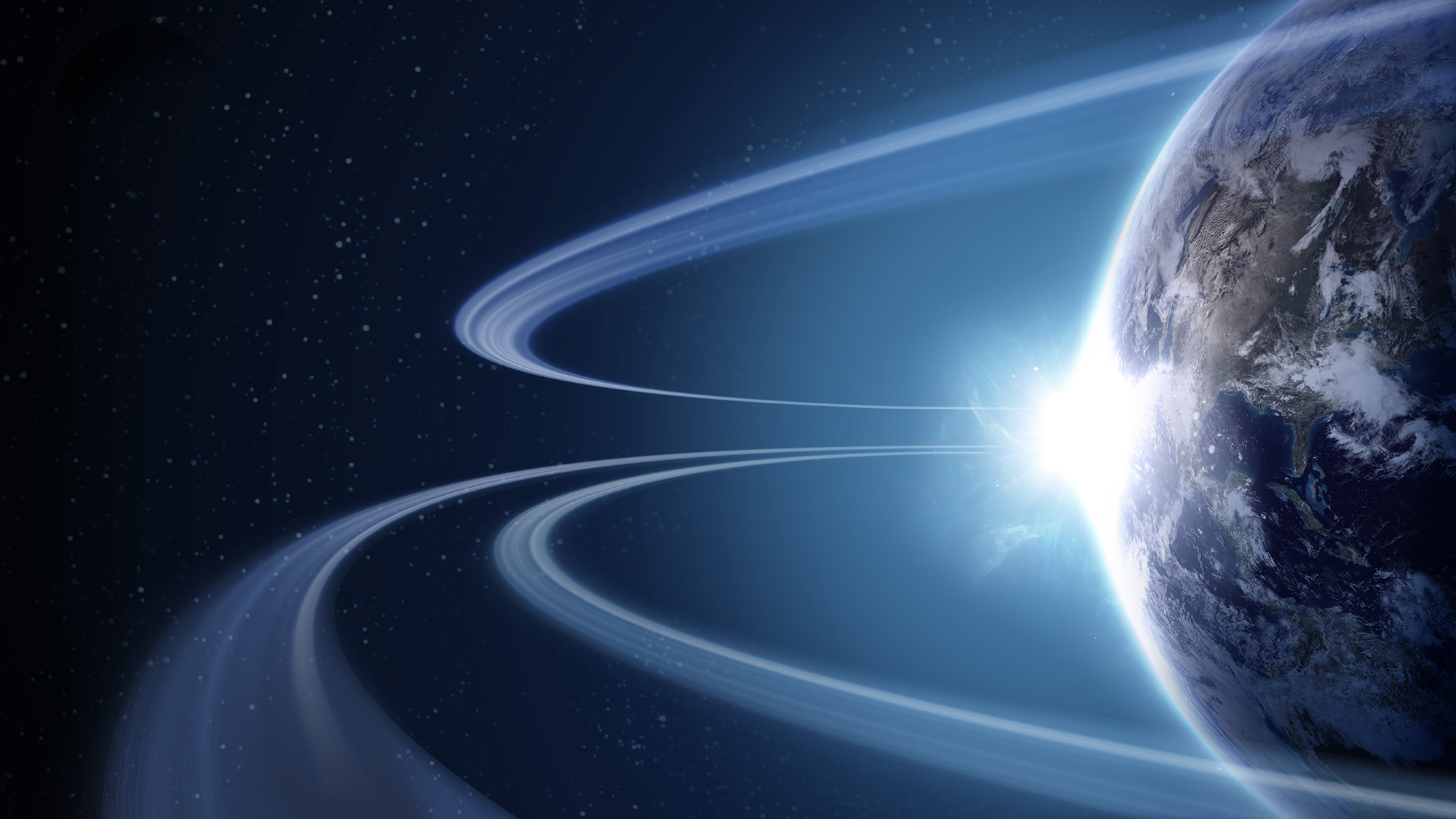 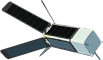 (Pre)Formulation
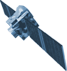 PREFIRE (2)  (TBD)
NASA Earth Science Missions: Present through 2023
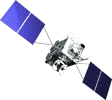 Implementation
PACE (2022)
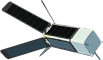 Primary Ops
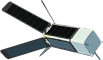 TSIS-2 (2020)
GeoCARB (~2021)
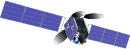 Extended Ops
TROPICS (12) (~2021)
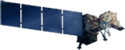 MAIA (2020)
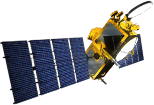 Landsat 9 (2020)
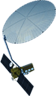 Sentinel-6A/B (2020, 2025)
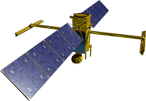 NI-SAR (2021)
ISS Instruments

LIS (2020), SAGE III (2020)
TSIS-1 (2018), OCO-3 (2019), ECOSTRESS (2019), GEDI (2020)CLARREO-PF (2020), EMIT (TBD)
SWOT (2021)
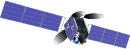 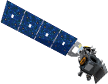 InVEST/CubeSats

RAVAN (2016)
RainCube (2018)
TEMPEST-D (2018)
CubeRRT (2018)
CSIM (2018)
CIRiS (2019)
HARP (2019)
SNoOPI*
HyTI*
CTIM*
TACOS*

* Launch date TBD
TEMPO (2018)
ICESat-2 (2021)
GRACE-FO (2) (2023)
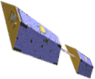 CYGNSS (8) (2019)
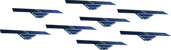 JPSS-2 Instruments

OMPS-Limb (2018)
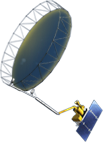 SMAP 
(>2022)
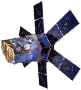 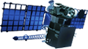 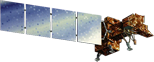 NISTAR, EPIC
(DSCOVR / 
NOAA) (2019)
Landsat 7
(USGS) (~2022)
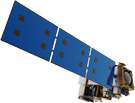 SORCE,
TCTE (NOAA) (2019)
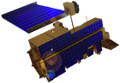 Suomi NPP (NOAA) (>2022)
Terra (>2021)
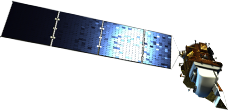 Aqua (>2022)
Landsat 8
(USGS) (>2022)
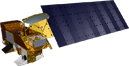 CloudSat (2021)
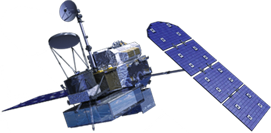 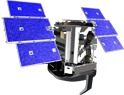 CALIPSO (>2022)
GPM (>2022)
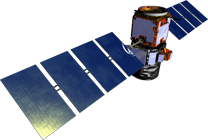 Aura (>2022)
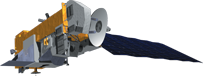 OSTM/Jason-2 (NOAA)  (>2022)
OCO-2 (>2022)
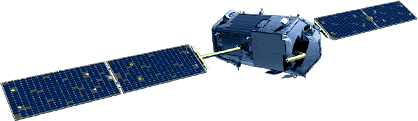 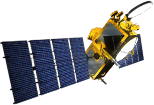 03.18.19
[Speaker Notes: Fleet - Earth Science Division - Missions (with color key; editable)

Aug. 18, 2018: GRACE-FO and ECOSTRESS moved to prime ops; QuickSCAT removed due to pending decommission; MAIA moved to implementation

Jan. 16, 2018: Reformatted, includes all missions, dates and cube sats

Dec. 15, 2015
Credit: NASA/J. Mottar


------------------------------
SLIDE INFO

CORRECTION DENNING PER RIVERA Feb 18, 2016
Changed misspelling of “Sentinal” to “Sentinel”

UPDATE DENNING PER FREILICH DECISIONS FEB 12, 2016
Changed OCO-3 to Formulation color and moved lower in list
Changed RBI to Formulation color
Changed GEDI to Implementation color and moved to line above it
Added TSIS-2 in Formulation color

UPDATE DENNING PER FREILICH DECISIONS FEB 4, 2016
Changed “Altimetry FO (Formulation in FY16) to “Sentinal-6A/B”
On Landsat 9, removed comma and TIRFF
Change I was going to make – “NISTAR, EPIC (NOAA’s DSCOVR) to green primary ops was already corrected

Dec. 15, 2015 – Updated: TEMPO changed to Implementation phase; NISTAR, EPIC changed to Primary Ops phase; ; OCO-3 and ECOSTRESS changed to Implementation phase; Aquarius removed; slide now fully editable. JMottar
May 18, 2015 – Added to SMD Multimedia Library.
May 18, 2015 – Updated the outdated 2014 version: TRMM was removed; NISTAR, EPIC (NOAA's DSCOVR) were added; SMAP icon was updated; moon at top left was removed; color key moved to top left.-JMottar
ID: I-EA-15-0040 (image)
ID: SL-EA-15-0068 (slide)]
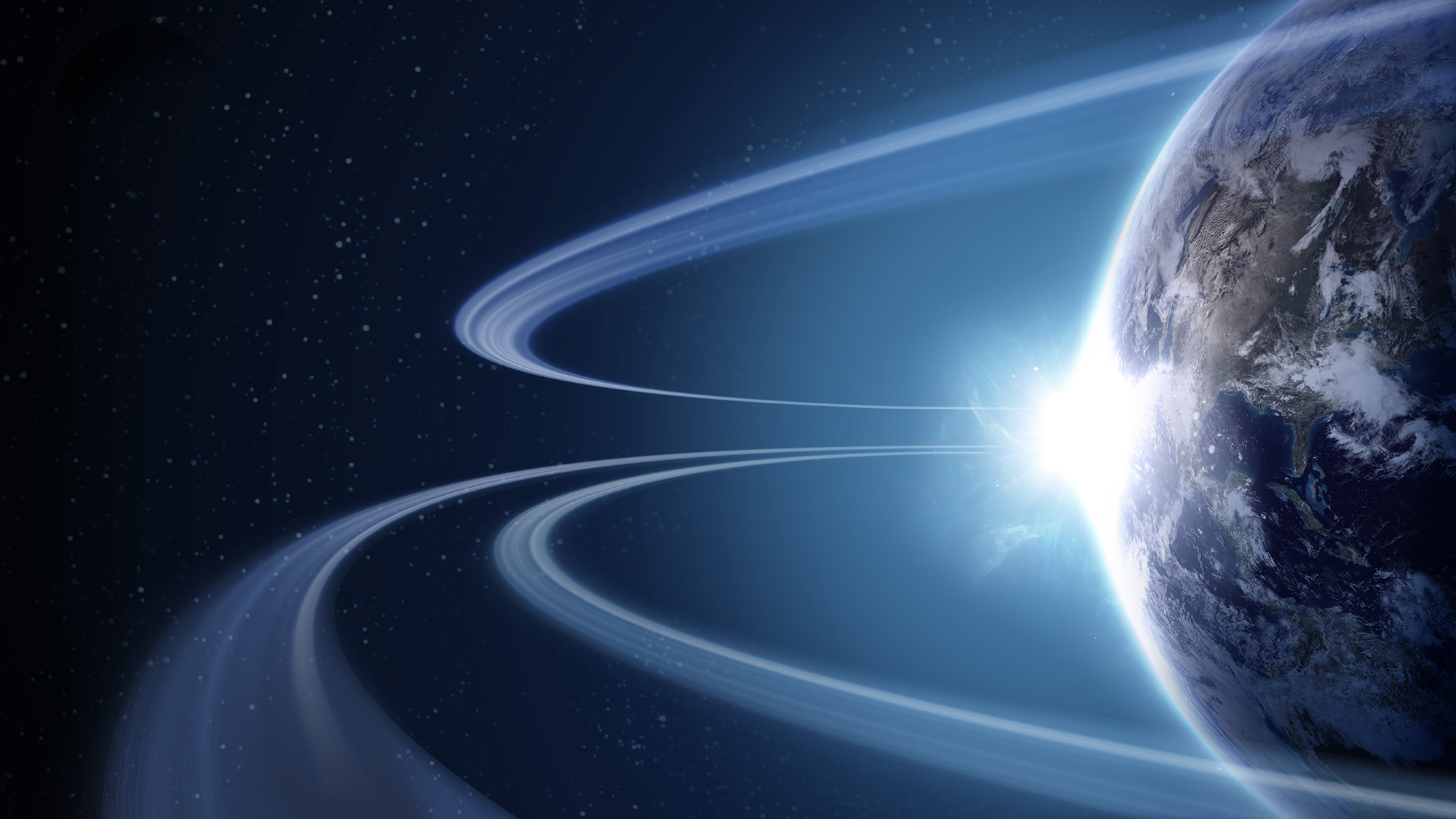 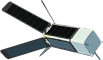 (Pre)Formulation
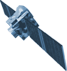 PREFIRE (2)
NASA Earth Science Missions: Present through 2023
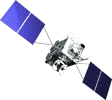 Implementation
PACE
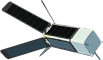 Primary Ops
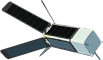 GeoCARB
TSIS-2
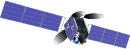 Extended Ops
TROPICS (12)
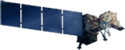 MAIA
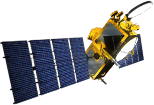 Landsat 9
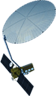 Sentinel-6A/B
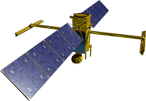 NI-SAR
ISS Instruments

LIS, SAGE III, 
TSIS-1, OCO-3, ECOSTRESS, GEDI, CLARREO-PF, EMIT
SWOT
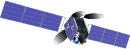 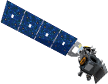 InVEST/CubeSats

RAVAN 
RainCube
TEMPEST-D
CubeRRT 
CSIM 
CIRiS 
HARP 
SNoOPI
HyTI
CTIM
TACOS
TEMPO
ICESat-2
GRACE-FO (2)
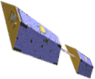 CYGNSS (8)
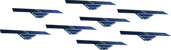 JPSS-2 Instruments

OMPS-Limb
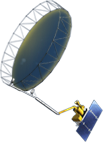 SMAP
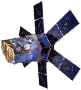 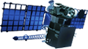 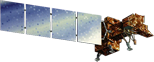 NISTAR, EPIC
(DSCOVR /NOAA)
Landsat 7
(USGS)
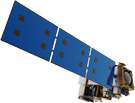 SORCE,
TCTE (NOAA)
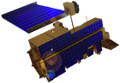 Suomi NPP (NOAA)
Terra
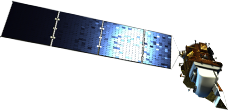 Aqua
Landsat 8
(USGS)
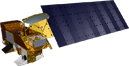 CloudSat
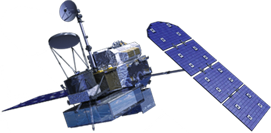 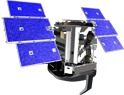 CALIPSO
GPM
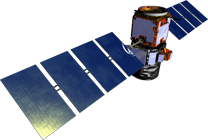 Aura
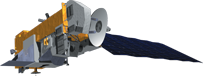 OSTM/Jason-2 (NOAA)
OCO-2
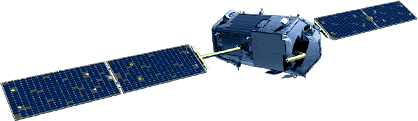 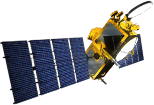 03.18.19
[Speaker Notes: Fleet - Earth Science Division - Missions (with color key; editable)

Aug. 18, 2018: GRACE-FO and ECOSTRESS moved to prime ops; QuickSCAT removed due to pending decommission; MAIA moved to implementation

Jan. 16, 2018: Reformatted, includes all missions, dates and cube sats

Dec. 15, 2015
Credit: NASA/J. Mottar


------------------------------
SLIDE INFO

CORRECTION DENNING PER RIVERA Feb 18, 2016
Changed misspelling of “Sentinal” to “Sentinel”

UPDATE DENNING PER FREILICH DECISIONS FEB 12, 2016
Changed OCO-3 to Formulation color and moved lower in list
Changed RBI to Formulation color
Changed GEDI to Implementation color and moved to line above it
Added TSIS-2 in Formulation color

UPDATE DENNING PER FREILICH DECISIONS FEB 4, 2016
Changed “Altimetry FO (Formulation in FY16) to “Sentinal-6A/B”
On Landsat 9, removed comma and TIRFF
Change I was going to make – “NISTAR, EPIC (NOAA’s DSCOVR) to green primary ops was already corrected

Dec. 15, 2015 – Updated: TEMPO changed to Implementation phase; NISTAR, EPIC changed to Primary Ops phase; ; OCO-3 and ECOSTRESS changed to Implementation phase; Aquarius removed; slide now fully editable. JMottar
May 18, 2015 – Added to SMD Multimedia Library.
May 18, 2015 – Updated the outdated 2014 version: TRMM was removed; NISTAR, EPIC (NOAA's DSCOVR) were added; SMAP icon was updated; moon at top left was removed; color key moved to top left.-JMottar
ID: I-EA-15-0040 (image)
ID: SL-EA-15-0068 (slide)]
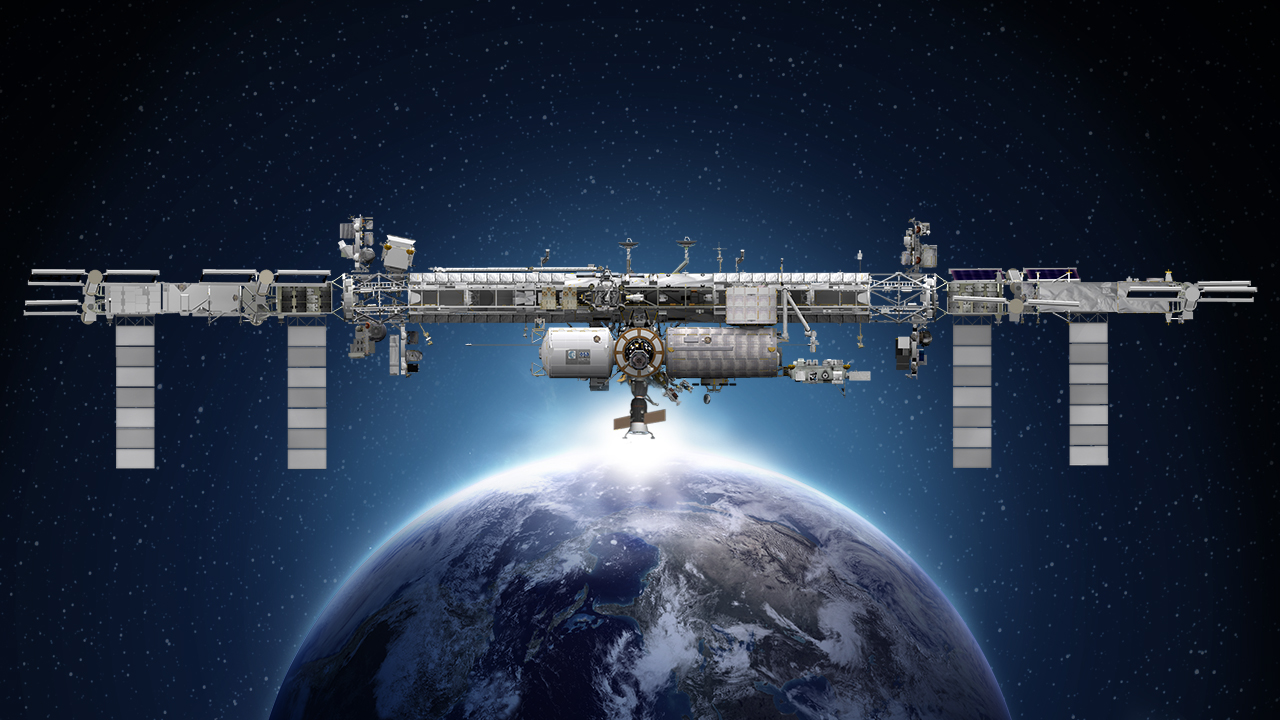 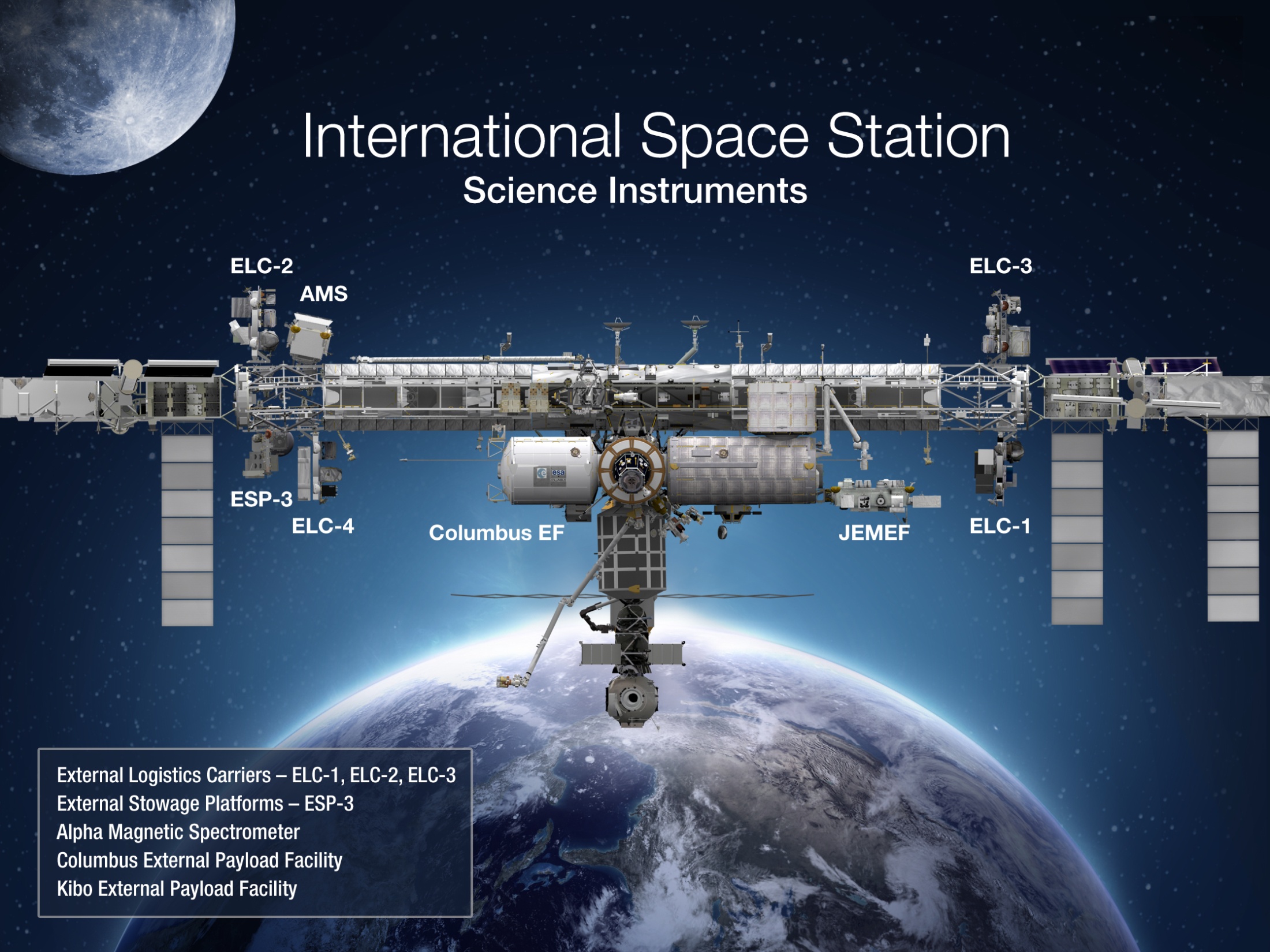 International Space Station
Earth Science Operating Missions
Formulation
Implementation
Primary Ops
Extended Ops
TSIS-1 (2018)
ELC-2
EMIT (TBD)
ELC-3
AMS
ELC-4
ESP-3
ELC-1
Columbus EF
JEMEF
OCO-3 (2019)
GEDI (2020)
ECOSTRESS (2019)
SAGE III (2020)
LIS (2020)
CLARREO PF (2020)
External Logistics Carriers: ELC-1, ELC-2, ELC-3
External Stowage Platforms: ESP-3
Alpha Magnetic Spectrometer
Columbus External Payload Facility
Kibo External Payload Facility
03.18.19
[Speaker Notes: Jan. 16, 2018: Updated as part of full set

UPDATED: COLORS AND CONTENT TO MATCH MISSION CHARTS; ADDED KEY AND DATE

12/20/17: Reformatted to 16:9; lost some content that was part of old background (title, moon, lower left box); tried to recreate

12/01/17: edited to remove CATS

5/23: removed TSIS-2

DGH changes 04/14/2017: 
Added LIS date (2017); changed TSIS-1 to (2018), GEDI to (2018), OCO-3 to (2018), TISIS-2 to (2020), Ecostress to (2017), Clarreo PF to (2020) per main fleet chart; Removed RapidSCAT; changed istalled instruments to orange (consistent w/ fleet charts); put shadow behind text to make it easier to see; used fleet chart green for shapes

Changes EJD on Feb 4, 2016:

Deleted “CY” on years for SAGE III, CLARREO PF, LIS, OCO-3
Changed dates of TSIS-2 from (2020) to (2020/22)
Changed date of OCO-3 from (2018) to (2017)
Changed dates of GEDI from (2020) to (2018/20)]
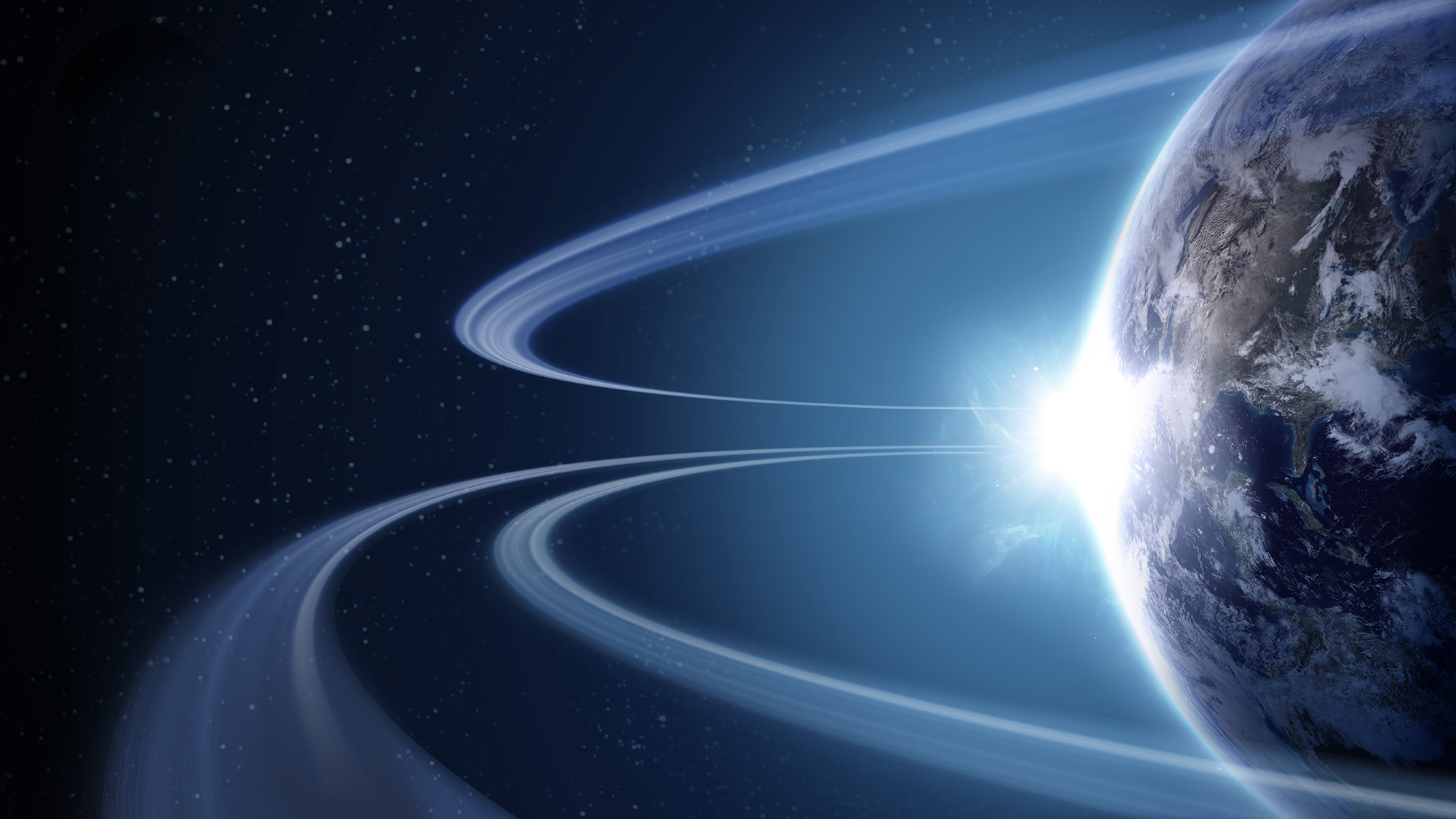 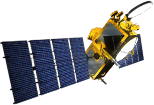 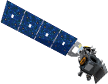 NASA Earth Science Current Operating Missions
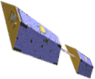 OSTM/Jason-2
(NOAA)
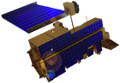 ICESat-2
GRACE-FO (2)
Terra
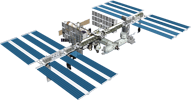 ISS: LIS, SAGE III, TSIS-1, ECOSTRESS, GEDI
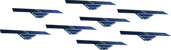 InVEST/CubeSats

RAVAN 
RainCube 
TEMPEST-D 
CubeRRT 
CSIM
CYGNSS (8)
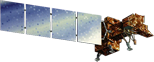 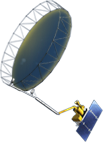 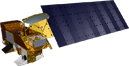 Landsat 7
(USGS)
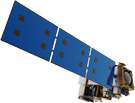 SMAP
Aqua
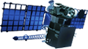 NISTAR, EPIC
(DSCOVR / NOAA)
Suomi NPP (NOAA)
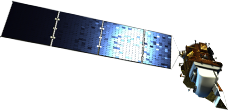 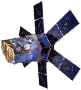 SORCE,
TCTE (NOAA)
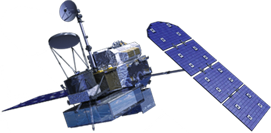 Landsat 8
(USGS)
Aura
CALIPSO
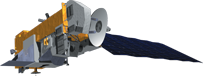 GPM
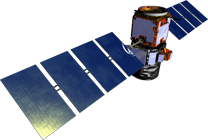 CloudSat
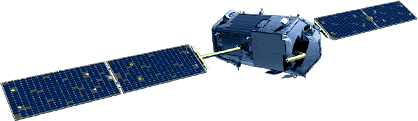 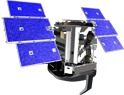 OCO-2
03.18.19
[Speaker Notes: Jan. 16, 2018: Reformatted with entire set, operating missions only

OPERATING MISSIONS ONLY 06/16/2017

12/20/17: Reformatted to 16:9 ratio only.

12/01/17: edited to remove CATS from ISS

10/27/17: DGH updated to remove Grace after end of mission]
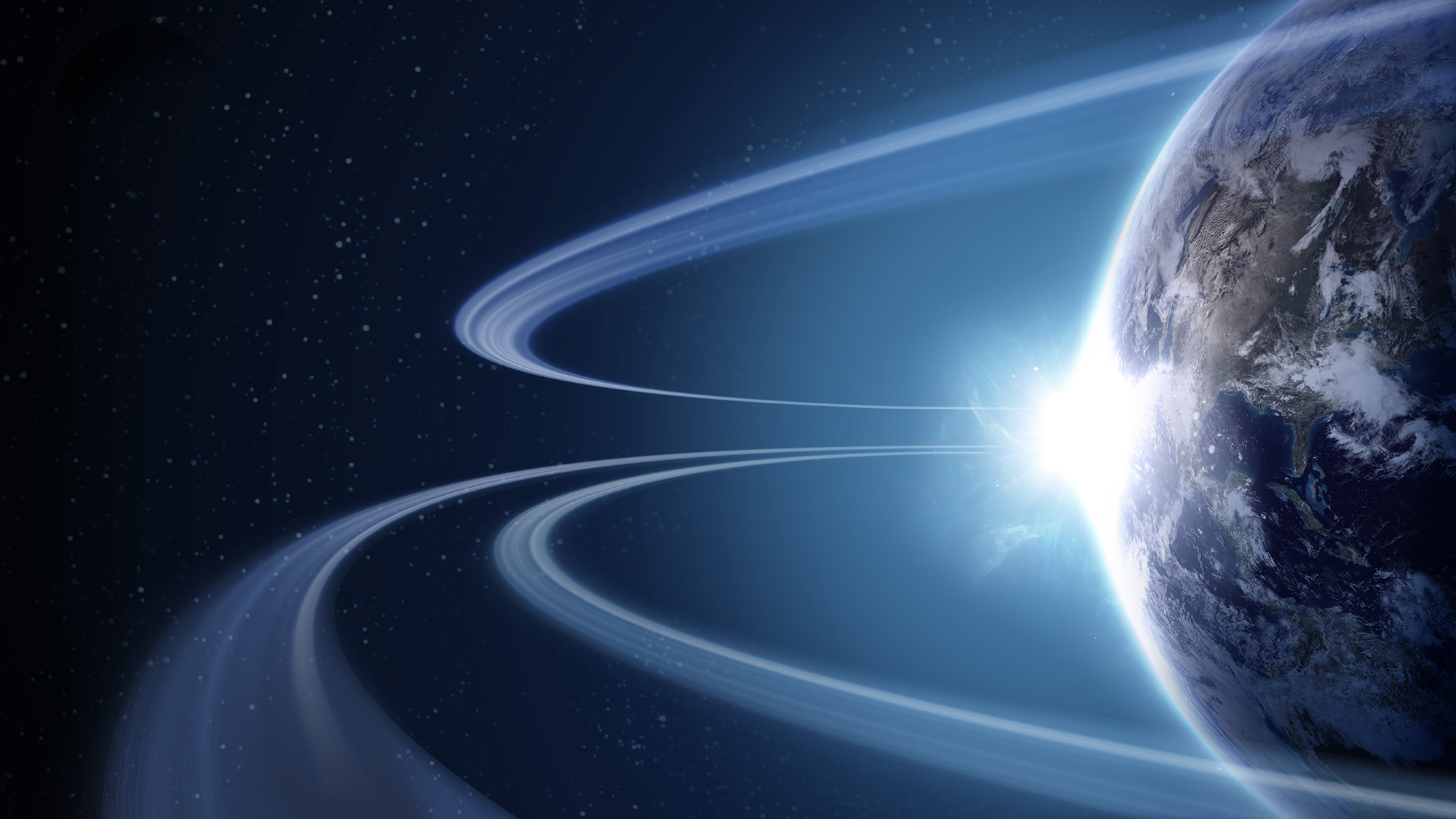 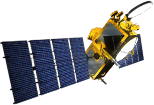 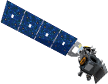 NASA Earth Science Current Operating Missions
International Collaborations
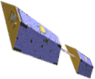 OSTM/Jason-2
(NOAA)
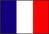 ICESat-2
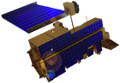 GRACE-FO (2)
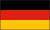 Terra
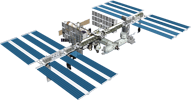 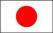 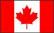 ISS: LIS, SAGE III, TSIS-1, ECOSTRESS, GEDI
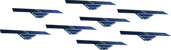 InVEST/CubeSats

RAVAN 
RainCube 
TEMPEST-D 
CubeRRT 
CSIM
CYGNSS (8)
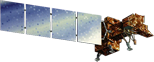 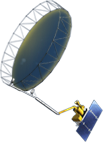 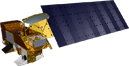 Landsat 7
(USGS)
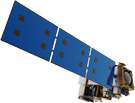 SMAP
Aqua
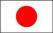 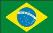 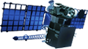 NISTAR, EPIC
(DSCOVR / NOAA)
Suomi NPP (NOAA)
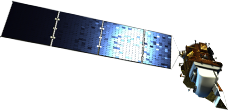 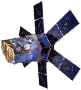 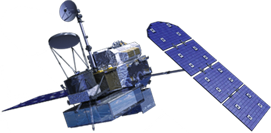 SORCE,
TCTE (NOAA)
Landsat 8
(USGS)
Aura
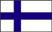 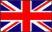 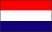 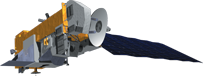 CALIPSO
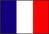 GPM
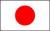 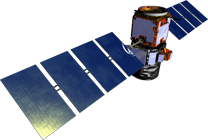 CloudSat
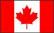 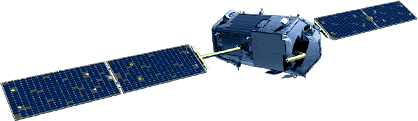 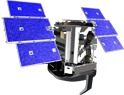 OCO-2
03.18.19
[Speaker Notes: Jan. 16, 2018: Reformatted with entire set, operating missions only

OPERATING MISSIONS ONLY 06/16/2017

12/20/17: Reformatted to 16:9 ratio only.

12/01/17: edited to remove CATS from ISS

10/27/17: DGH updated to remove Grace after end of mission]
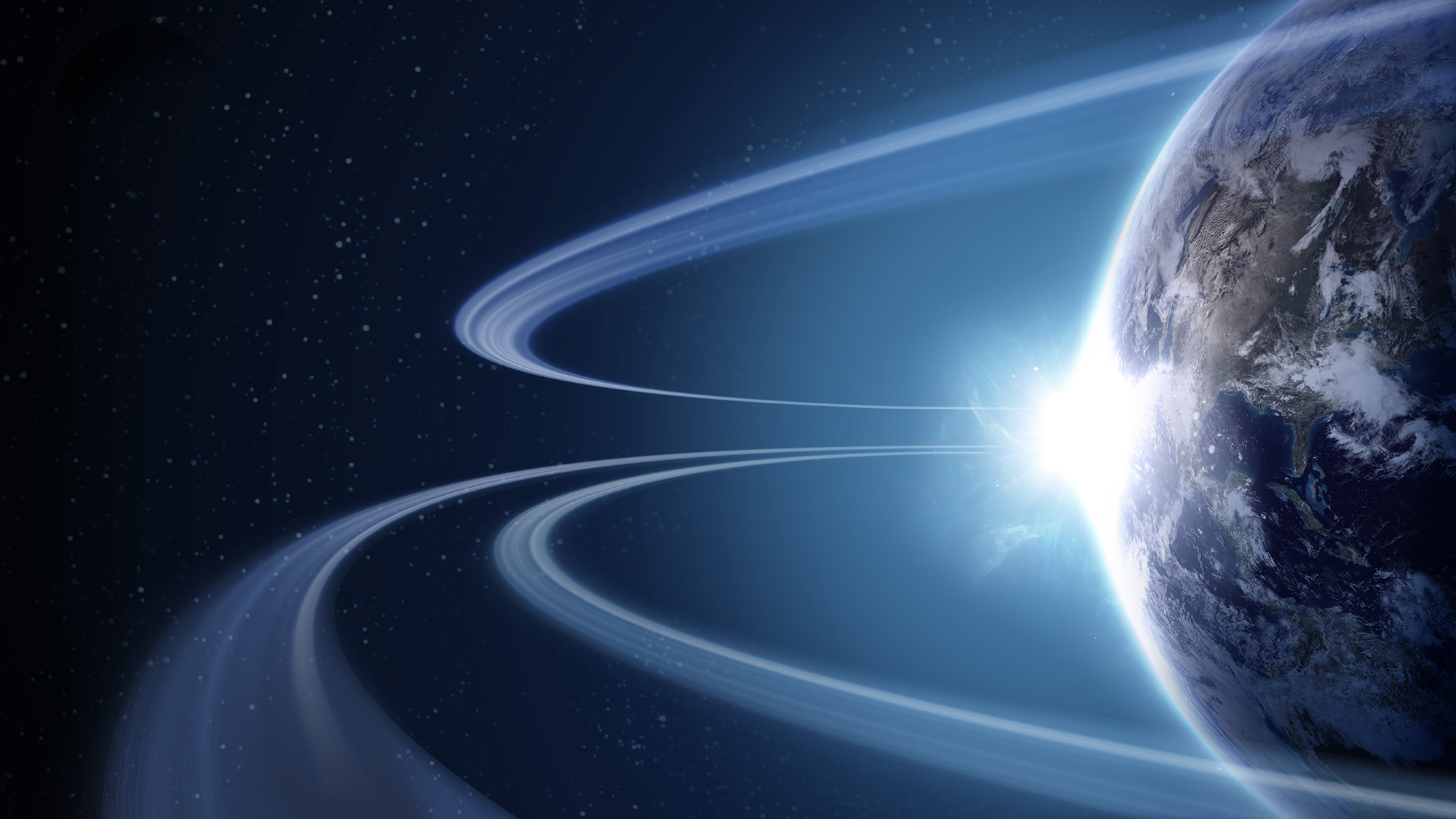 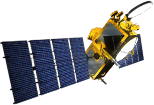 NASA Earth Science International Collaborations
Implementation
Primary Ops
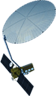 Extended Ops
Sentinel-6A/B (2020, 2025)
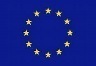 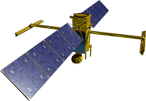 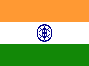 NI-SAR (2021)
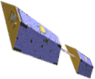 SWOT (2021)
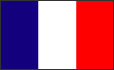 GRACE-FO (2) (2023)
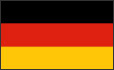 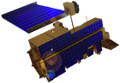 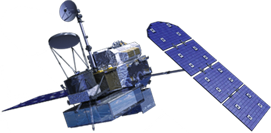 Terra (>2021)
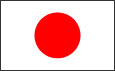 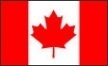 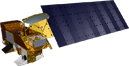 GPM (>2022)
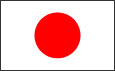 Aqua (>2022)
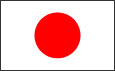 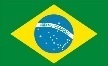 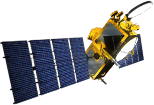 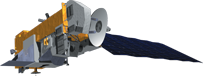 OSTM/Jason-2 (NOAA)  (>2022)
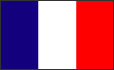 Aura (>2022)
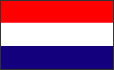 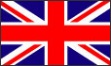 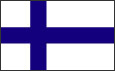 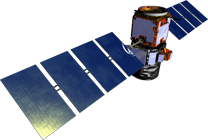 CALIPSO (>2022)
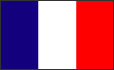 03.18.19
[Speaker Notes: Fleet - Earth Science Division - Missions (with color key; editable)
Jan. 16, 2018: Reformatted, includes all missions, dates and cube sats

Dec. 15, 2015
Credit: NASA/J. Mottar


------------------------------
SLIDE INFO

CORRECTION DENNING PER RIVERA Feb 18, 2016
Changed misspelling of “Sentinal” to “Sentinel”

UPDATE DENNING PER FREILICH DECISIONS FEB 12, 2016
Changed OCO-3 to Formulation color and moved lower in list
Changed RBI to Formulation color
Changed GEDI to Implementation color and moved to line above it
Added TSIS-2 in Formulation color

UPDATE DENNING PER FREILICH DECISIONS FEB 4, 2016
Changed “Altimetry FO (Formulation in FY16) to “Sentinal-6A/B”
On Landsat 9, removed comma and TIRFF
Change I was going to make – “NISTAR, EPIC (NOAA’s DSCOVR) to green primary ops was already corrected

Dec. 15, 2015 – Updated: TEMPO changed to Implementation phase; NISTAR, EPIC changed to Primary Ops phase; ; OCO-3 and ECOSTRESS changed to Implementation phase; Aquarius removed; slide now fully editable. JMottar
May 18, 2015 – Added to SMD Multimedia Library.
May 18, 2015 – Updated the outdated 2014 version: TRMM was removed; NISTAR, EPIC (NOAA's DSCOVR) were added; SMAP icon was updated; moon at top left was removed; color key moved to top left.-JMottar
ID: I-EA-15-0040 (image)
ID: SL-EA-15-0068 (slide)]